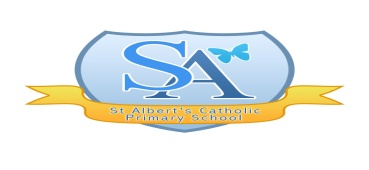 Explorers  - Geography
Year 2 spring term 1
Key learning
Geographical Skills:
Name and locate the world’s continents and oceans.
Name and locate on a map a small area in a contrasting    
   non-European country.
Identify the location of hot and cold areas of the world in    
   relation to the Equator and the North and South Poles.
Use a range of maps and globes.
Recognise simple features on maps e.g. buildings, roads 
   and fields.
Recognise landmarks and basic human features on aerial 
   photos.
Use basic geographical vocabulary to refer to key physical    
   features and key human features.
Recognise differences between own and others’ lives.






















            Rwanda is a country in Central Africa.
 It is one of the smallest countries on the African mainland.
         It is located a few degrees south of the Equator.
     Rwanda is landlocked (bordered by 4 other countries).
Key facts
There are 7 continents in the world. They are:
     North America, South America, Europe, Asia, Australia, Africa and  Antarctica. 
Largest in area to smallest:
    Asia, Africa, North America, South America, Antarctica, Europe and Australia. 
There are 5 oceans in the world:
     Pacific, Atlantic, Indian, Southern and   
     Arctic.
Biggest ocean to smallest:
     Pacific, Atlantic, Indian,  Arctic & Southern.
The weather around the North and South Poles is very cold and near the Equator it is very hot.
Non-European country - Rwanda
Map of the world showing the 7 continents and 5 oceans
Links in the Curriculum:
 
Year 1 – Continents
Year 2 – Continents & oceans
Year 5 – Continents, oceans
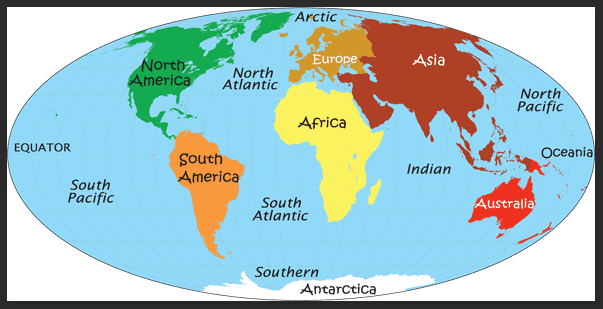